DIDATTICA PER COMPETENZECOMPITO DI REALTA’UNA FANTASTICABIBLIOTECA  DI   CLASSE
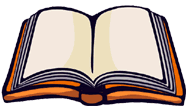 GRIGLIA DI OSSERVAZIONE
GRIGLIA DI VALUTAZIONE
GRAZIE A TUTTI E …
BUON LAVORO
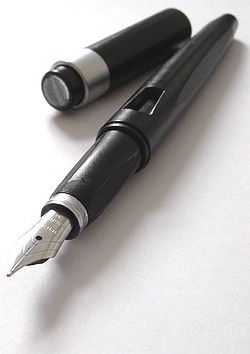